Lay the Strategic Foundations of Your Applications Team
Develop an applications strategy aligned with organizational expectations.
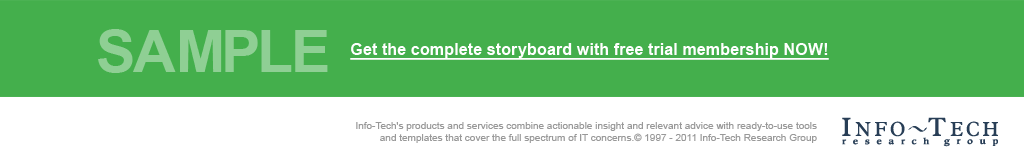 Info-Tech's products and services combine actionable insight and relevant advice with ready-to-use toolsand templates that cover the full spectrum of IT concerns.© 1997-2017 Info-Tech Research Group
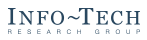 ANALYST PERSPECTIVE
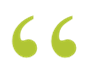 The eyes of the organization will be focused on you as you deliver critical applications and supporting services to your stakeholders. Every step you make can generate positive or negative ripples in your team’s and stakeholders’ perceptions of your long-term goals, objectives, and fit. In some cases, stakeholders judge the effectiveness of the entire IT department by the value of the applications and services your team provides because these offerings are their sole channel with IT.

Failures can be traced back to missteps made during the first days of new leadership. Too often, new leaders waste precious time getting up to speed on all areas of the current applications environment rather than using this time to select the right capabilities and applications that will gather the greatest improvement and establish the strategic foundations for achieving long-term objectives.

Define an applications strategy that is sensitive to organizational priorities and constraints and comes with an appropriate level of buy-in and support baked in.
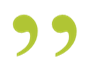 Andrew Kum-Seun, 
Research Manager, Applications Info-Tech Research Group
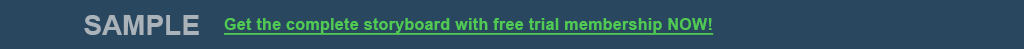 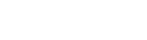 Our understanding of the problem
New applications leads who need tactics to establish an effective and achievable applications strategy for success.
Seasoned applications lead who needs to perform a department health check, improve existing application portfolios, services, and capabilities, and validate the relevance of the current applications strategy.
Quickly assess current-state needs for the applications department and stakeholders.
Carve out an effective applications strategy that is bought into by the team and stakeholders.
Develop a clearly defined applications operating and strategic model, complete with a future-state vision.
Build the case for the strategy by aligning initiatives to organizational expectations.
Get more familiar with the appropriate services and capabilities that the applications team will need to hone in order to deliver value.
Set realistic expectations for the applications team that accommodate both stakeholder and team perspectives.
CIOs who want to establish clear directives for their applications department and clarify priorities.
IT leaders who are interested in establishing a new or strengthening the existing applications department and team, and want to determine the scope of effort.
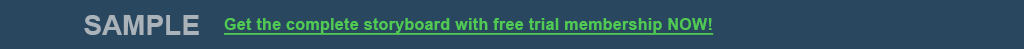 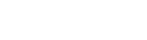 Executive summary
The applications department can be viewed as the face of IT. The business often portrays the value of IT through the applications and services they provide and support. IT success can be dominantly driven by the application team’s performance.
Conflicting perceptions lead to missed opportunities. Being transparent on how well applications are supporting stakeholders from both business and technical perspectives is critical. This attribute helps validate that technical initiatives are addressing the right business problems or exploiting new value opportunities.
As an applications leader, you are expected to assess the current state of your applications environment and validate its value to stakeholders.
You need to continuously demonstrate effective leadership to your applications team while defining and delivering a strategy for your applications department that will be accepted by stakeholders.
Failing to sufficiently show clear strategic motives, directions, and value regularly can lead to negative long-term perceptions of your department and even IT’s ability to successfully support stakeholders.
Conflicting team and stakeholder priorities can restrict the degree of changes you can effectively make. Balancing the needs of both the team and stakeholders is critical to ensure top-to-bottom buy-in.
Get to know what needs to be changed quickly. Use Info-Tech’s advice and tools to perform an assessment of your department’s accountabilities and harvest stakeholder input to ensure that your applications operating model and portfolio meet or exceed expectations and establish the right solutions to the right problems. 
Solidify the applications long-term strategy. Adopt best practices to ensure that you are striving towards the right goals and objectives. Not only do you need to clarify both team and stakeholder expectations, but you will ultimately need buy-in from them as you improve the operating model, applications portfolio, governance, and tactical plans. These items will be needed to develop your strategic model and long-term success.
Develop an action plan to show movement for improvements. Hit the ground running with an action plan to achieve realistic goals and milestones within an acceptable timeframe. An expectations-driven roadmap will help establish the critical structures that will continue to feed and continuously grow your applications department.
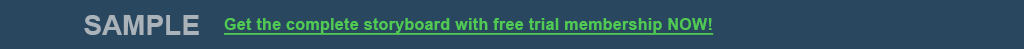 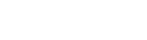 Welcome to your role as applications lead
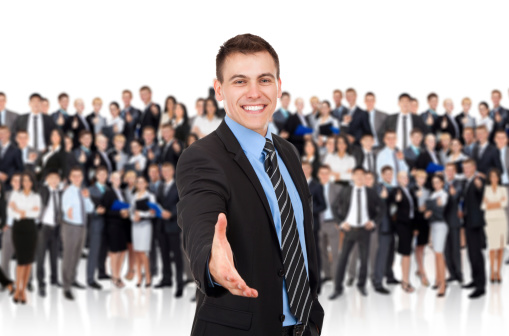 You are tasked with supporting your applications team’s capabilities, delivering value to stakeholders, and ensuring long-term viability of your department.
At the same time, you are building and strengthening your credibility, trust, and respect with your team and stakeholders by achieving your strategic objectives.
If you are new to your position or organization, your first 100 days on the job become significantly important as the inability to quickly demonstrate value and progress can result in a short tenure.
50% of new leaders
70% of executives
Over seventy percent of HR executives agree that success or failure during the transition period into a new role was a strong predictor of overall success or failure in the job. 
– Harvard Business Review
Over fifty percent of new leaders fail to meet or exceed expectations within the first 18 months of their assignment because they fail to successfully leverage their first three months on the job. 
– M. Watkins
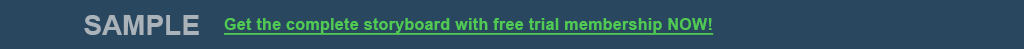 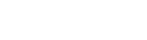 A large portion of your time can be wasted just trying to assess the landscape of your team’s responsibilities
Your applications team is responsible for executing the various capabilities to sufficiently support stakeholders, ranging from people and vendor management to release and deployment management. However, you don’t have the time or effort to learn and address them all in depth. You need to quickly assess the areas that are in the deepest trouble in order to bring form to your team and deliver the right value to stakeholders early.
User Experience
Test 
Management
People 
Development
Resourcing & 
Capacity
Software Quality Assurance
Selection & Procurement
Enterprise & Application Architecture
Maintenance Management
Application Portfolio Management
Knowledge Management
Team Design & Governance
Requirements Gathering & Management
Business Relationship Management
Software Coding & Build Management
Team Culture
Release & Deployment Management
Vendor Management
Application 
Support
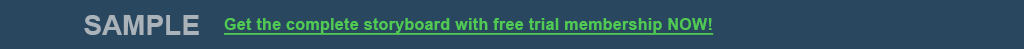 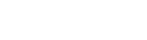 You may find your applications team’s focus does not matter to stakeholders, leading to a strained relationship
To obtain buy-in and support for bottom-up initiatives (such as system enhancements), you must demonstrate to stakeholders how their operational and strategic needs will be satisfied. The applications department should be working on the things that matter to stakeholders instead of wasting budget on things that do not matter to them. A successful department provides a clear picture of how each proposed technical applications investment supports organizational objectives. However, achieving this alignment with stakeholders is often a struggle and sometimes generates a negative perception of applications teams.
Applications teams struggle to bridge the gap between their focus and priorities and those of their stakeholders.
Ideal Target State
Current Situation
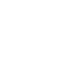 Applications is focusing on things that do not matter to stakeholders
Stakeholder objectives
Stakeholder objectives
Applications’ focus
Applications’ focus
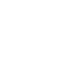 Applications is not supporting stakeholder objectives
Applications’ focus is fully aligned with stakeholder objectives
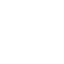 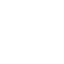 Applications is supporting stakeholder objectives
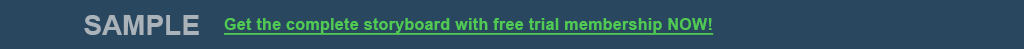 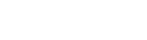 Develop an applications strategy to define the path to success within the constraints and complexities set before you
What is an applications strategy?
Why do we need an applications strategy?
Business-applications alignment. Applications are aligned and support core stakeholder priorities and capabilities in order to drive value.

Informed strategic applications investment decisions. Applications are rationalized and capabilities are assessed against current stakeholder needs in order to justify optimization and implementation initiatives.

Timely developed capabilities. Applications team has the necessary people, process, and technology at the right time to sufficiently support stakeholders.

Improved applications credibility. A successful strategy increases stakeholder understanding of what the team can do, currently does, and will do to support them. This understanding grounds expectations of what the team can reasonably achieve, avoiding over- and under-commitments; thereby, establishing credibility.
An applications strategy defines an actionable plan intended to satisfy team and stakeholder expectations based on the organization’s current priorities. This document will address pains, gaps, and improvement opportunities to realize your future state and execute your operating model effectively.
Future-State Vision
Improvement Initiatives
Pain Points
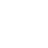 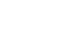 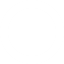 Gaps arising from key areas:
Operating Model
Applications
Supporting People, Processes, and Technologies
Identifying key improvement opportunities from the key areas can lead to initiatives.
Initiatives that are harvested from the gaps and opportunities fuel the future state.
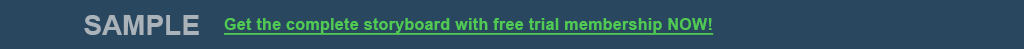 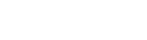 Build the case for your applications strategy by aligning your initiatives with expectations to justify value creation
Everything your team does to optimize must be directly or indirectly contributing to value delivery improvement or else stakeholder buy-in will be difficult to obtain. Therefore, any initiatives you undertake must support the applications aligned with high-priority expectations. Validate the success of your initiatives by measuring business value metrics tied to your expectations (e.g. user satisfaction, revenue growth, cost reduction, and speed of delivery).
Value: Quick Response to Market Changes
Metric: Number of Product Updates
Example:
Business Value
Ensure Delivery of
Applications Expectations
(Stakeholder and Management Goals, Requirements and Objectives Placed on Applications Team)
Enable the Delivery of
Stakeholder Expectation: Enable Business Agility
Team Expectation: Deliver Updates in a Timely Manner
Aligned with
Application Portfolio
(Enterprise Applications Supporting Business Operations)
Will Increase Its Alignment to
Portfolio: Transition to Off-The-Shelf Solutions
Support
Applications Operating Model
(Services Consumed by Stakeholders to Support Applications and Capabilities to Support Services)
Will Increase the Support of
Service: Release & Deployment Management
Capability: Release & Deployment Management, System Configuration
Used by Team to Execute
Supporting People, Processes and Technologies, and Core Values
(Mechanisms and Structures Needed for Teams to Execute Operating Model)
Will Improve the Execution of
Supporting Process Initiative: Automate Application Release and Deployment Processes
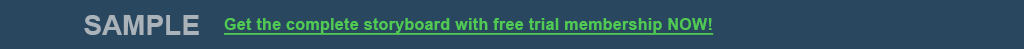 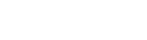 Realize the success of your strategy is dictated by the execution of your operating model and the value of your applications
Applications Operating Model
Application Portfolio
Your application portfolio contains the enterprise applications that are used by various departments to complete their tasks. Success is often determined by user satisfaction and its alignment to core business capabilities.

How will success can be measured? Application portfolio alignment with expectations (step 2.3 of this blueprint) and completion of application rationalization using Info-Tech’s Application Roadmap blueprint and Application Portfolio Assessment Diagnostic.
The operating model formally lays out the services used by stakeholders to sufficiently support their operations and applications, and the capabilities executed by the team to support these services. Success is determined by the team’s ability to deliver accurate, usable, and high-quality services and outputs in a timely manner to stakeholders.

How will success can be measured? Stakeholder satisfaction of services and team effectiveness executing capabilities using Info-Tech’s Applications Diagnostic Tool.
Applications Operating Model
Applications Services Consumed by Stakeholders
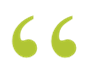 Rigor in operations, productivity improvements, and ongoing cost reductions are needed to avoid negative attention from the business. The resulting savings should be directed towards ‘Innovate’ the portfolio actions.
– Executive Insights on Application Landscape Management, Capgemini, 2016
Example:
Application Portfolio Management
Release & Deployment Management
Enterprise & Application Architecture
Test Management
Application Support
User Experience
Enabling Applications Capabilities
Example:
Software Coding & Build Management
Team Culture
Team Design & Governance
Resourcing & Capacity
Application Support
User Experience
Business Relationship Management 
Maintenance Management 
Vendor Management
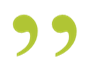 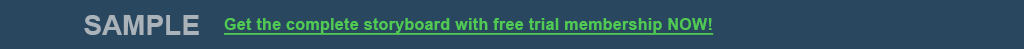 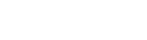 Leverage your department’s insights to develop an applications strategic model for your strategy
Your applications strategic model is designed to balance the delivery of strategic applications and services while maintaining a stable applications team and operating model. Use your assessments and discussions to build an applications strategic model that best fits the constraints of your teams and applications portfolio and the priorities of your stakeholders. Your model should be composed of the following:
Value Delivery
Application Portfolio
Applications Operating Model
Governance
Solid Foundations
Roles & Responsibilities
Applications Expectations
Metrics
Skills and Resource Capacity
Applications Services
Assistance and Support Required From Applications Team to Support Application Portfolio
Processes
Technologies
Enabling Applications Capabilities
Proficiency and Competence to Enable Applications Team to Deliver Applications Services
Core Values & Guiding Principles
Supporting IT Capabilities
Infrastructure
Data & Business Intelligence
Security
Service Desk
Project Portfolio Management
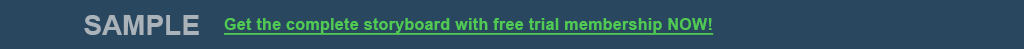 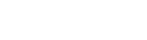 Info-Tech Research Group Helps IT Professionals To:
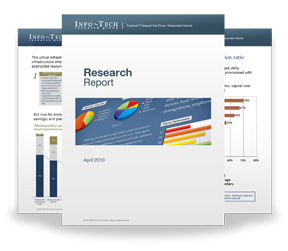 Quickly get up to speedwith new technologies
Make the right technologypurchasing decisions – fast
Deliver critical ITprojects, on time andwithin budget
Manage business expectations
Justify IT spending andprove the value of IT
Train IT staff and effectivelymanage an IT department
Sign up for free trial membership to get practical
solutions for your IT challenges
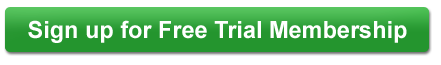 “Info-Tech helps me to be proactive instead of reactive –a cardinal rule in a stable and leading edge IT environment.
- ARCS Commercial Mortgage Co., LP
Toll Free: 1-888-670-8889
www.infotech.com
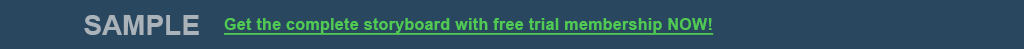 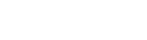